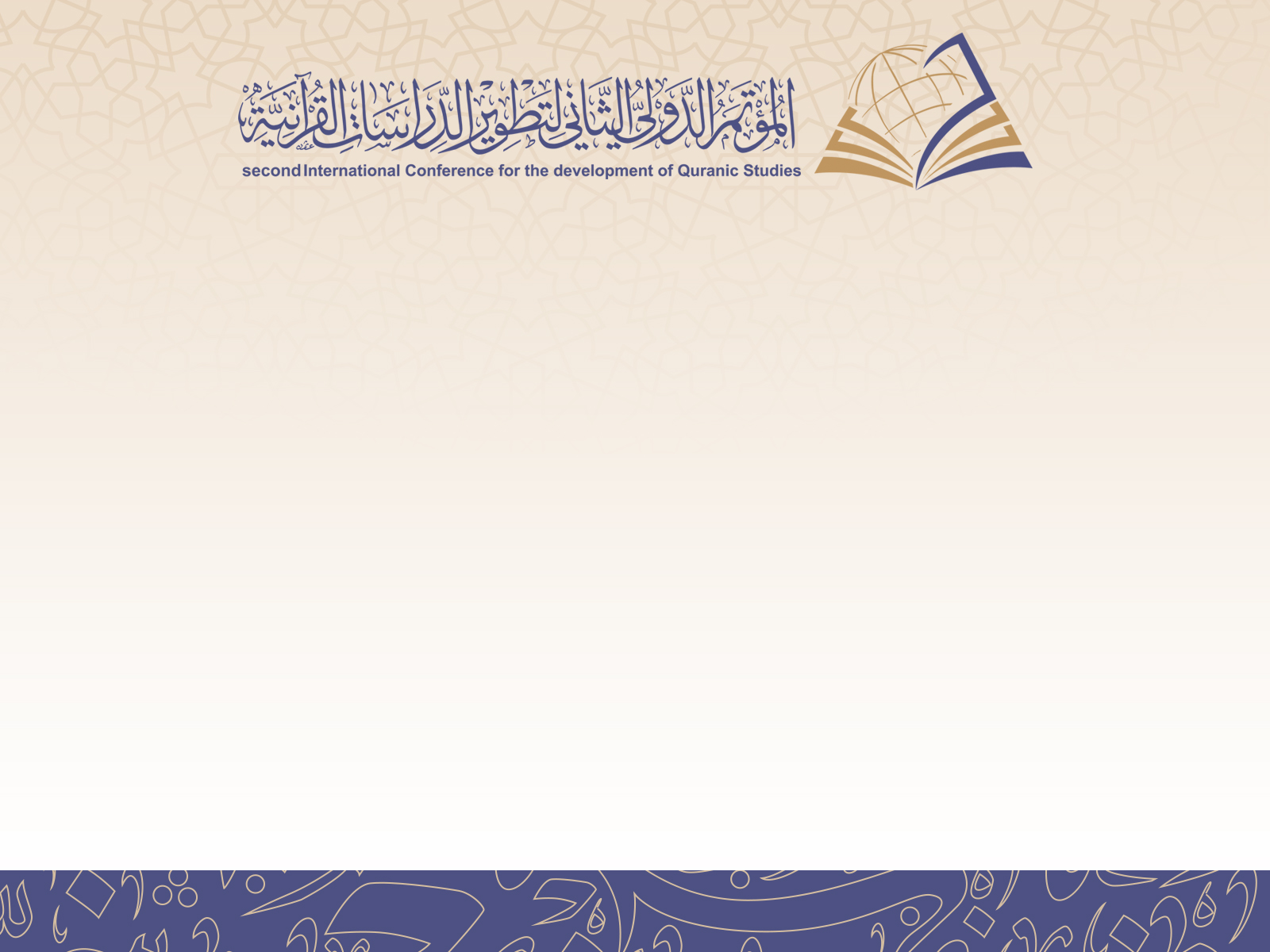 المحور السابعتعليم الدراسات القرآنية 
لذوي الاحتياجات الخاصة
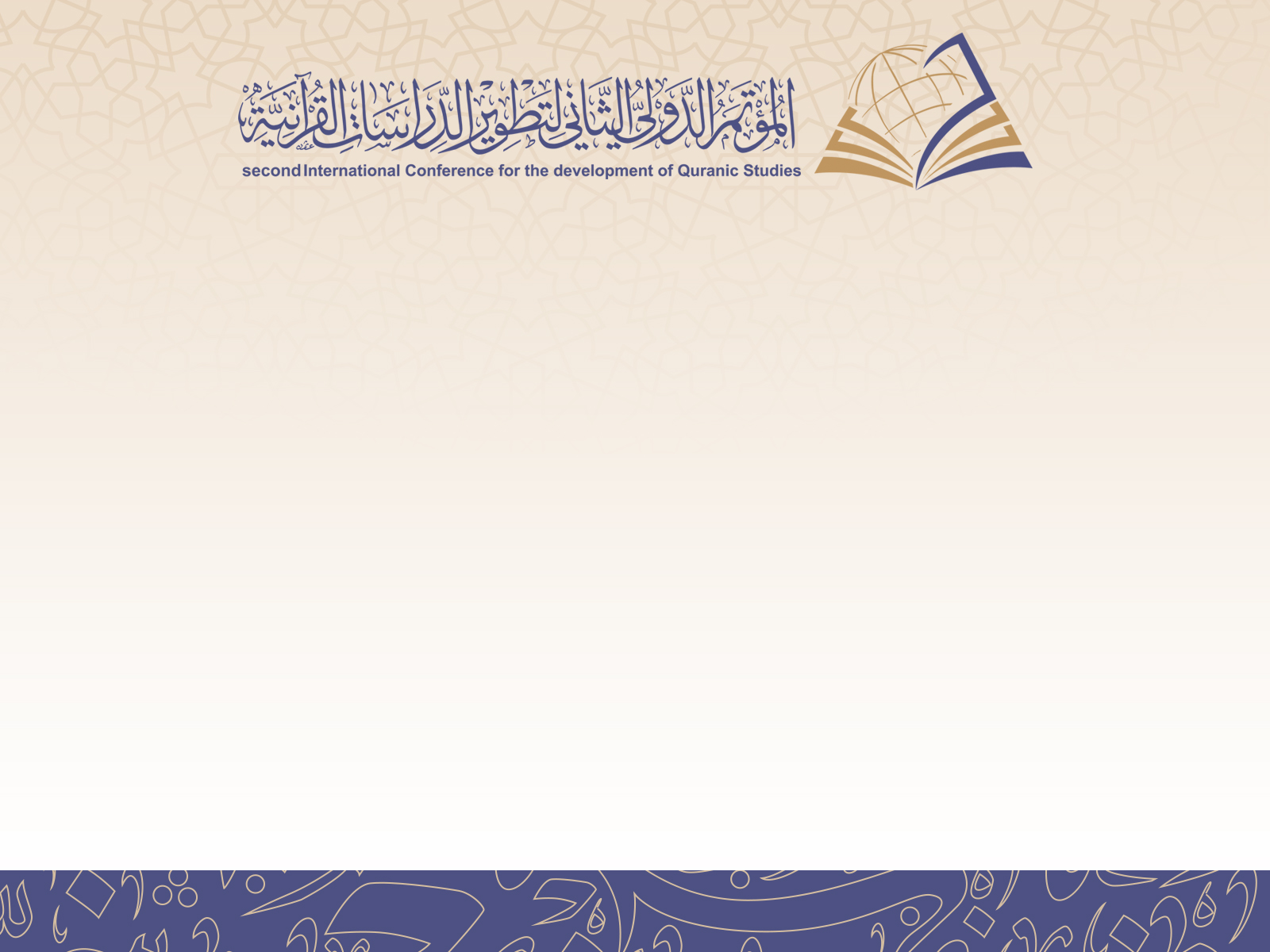 كتابة المصحف بلغة برايل
تقنيته وعلاقته بالرسم العثماني
 
د. سليمان الدقور
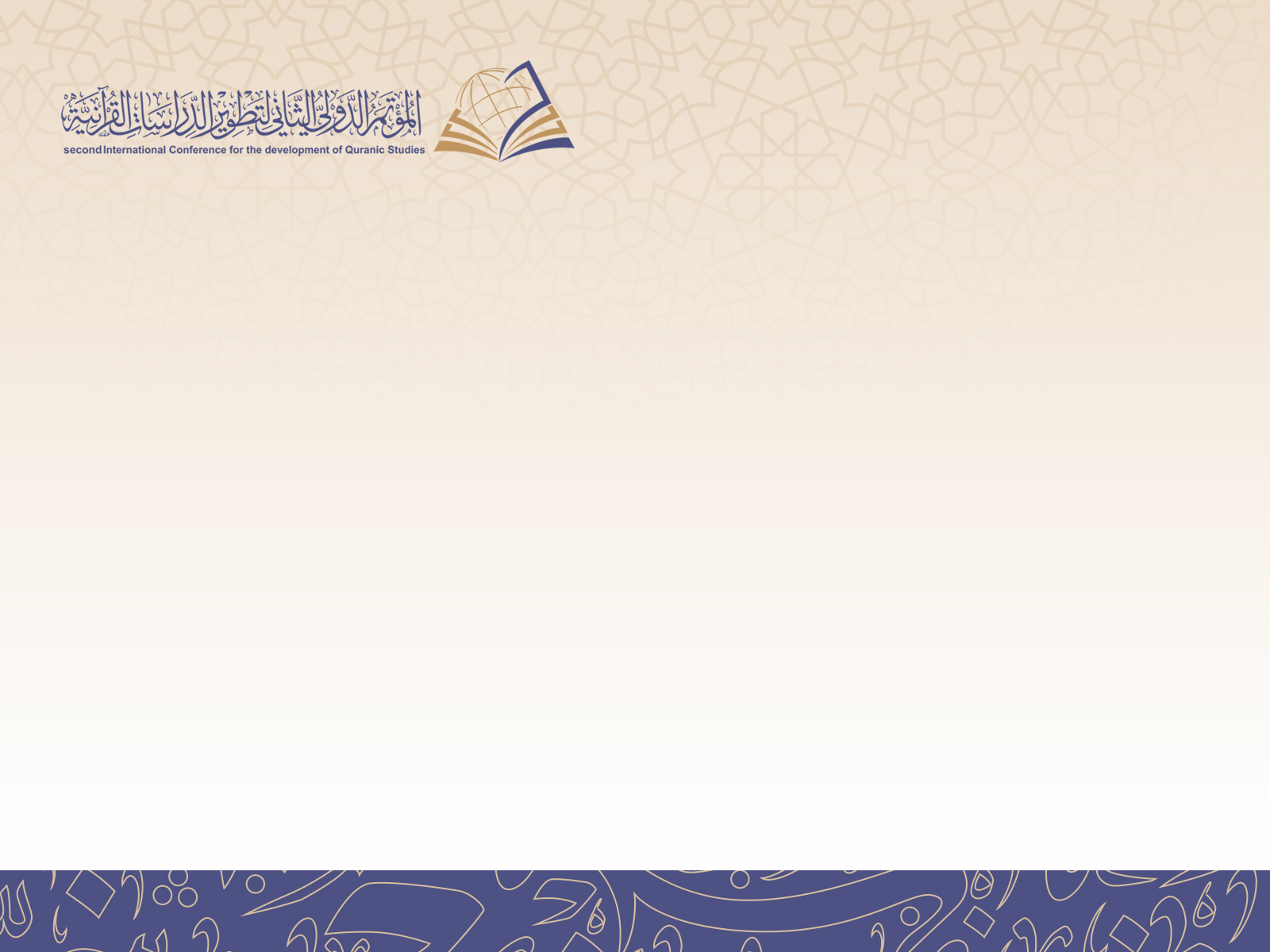 كتابة المصحف بلغة برايل
تقنيته وعلاقته بالرسم العثماني
السيرة الذاتية
الاسم: سليمان محمد علي الدقور 
مكان الميلاد وتاريخه: الأردن / 7/11/1972
الدرجة العلمية: أستاذ مشارك 
العمل الحالي: مدرس في كلية الشريعة / الجامعة الأردنية
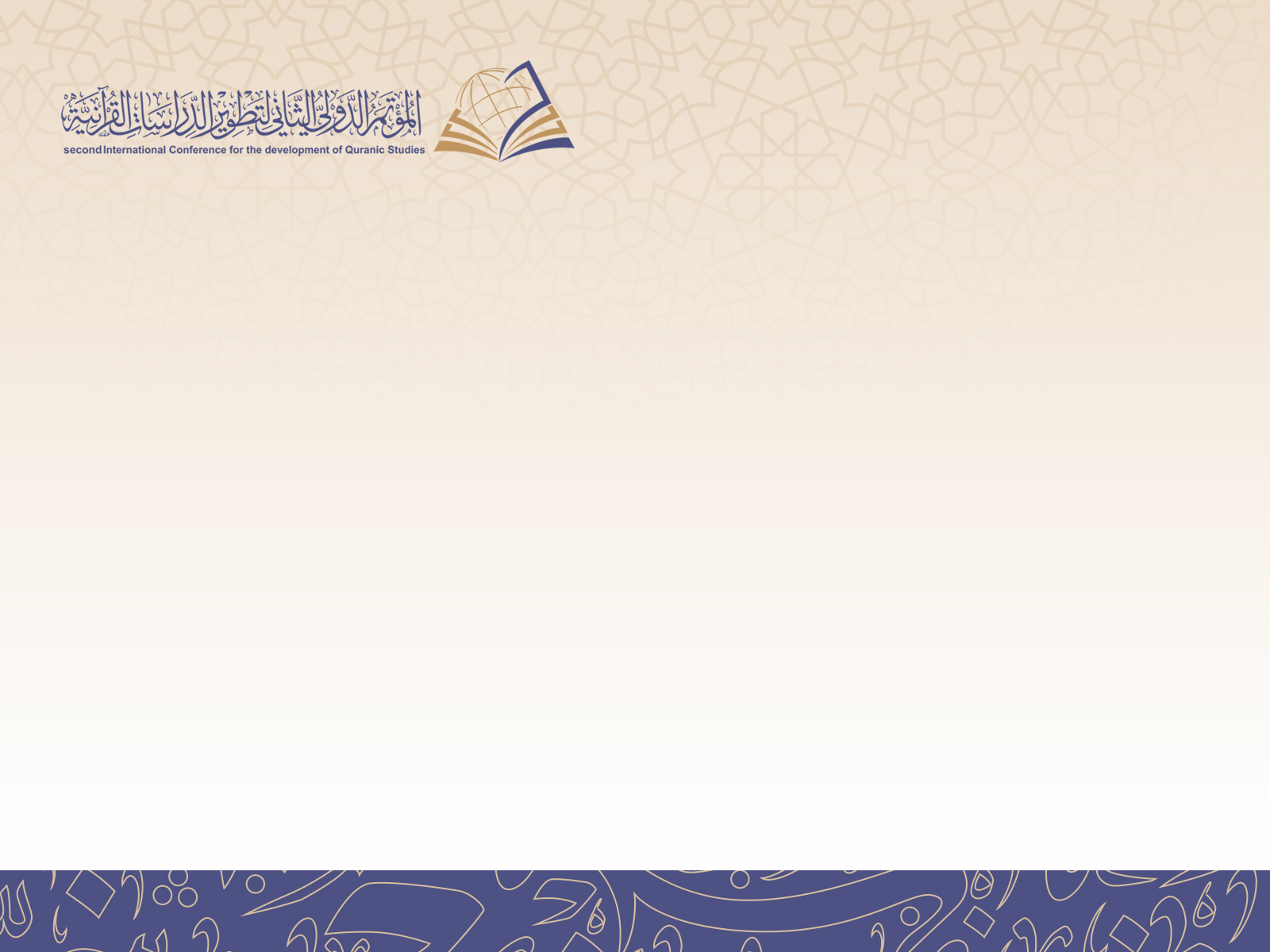 كتابة المصحف بلغة برايل
تقنيته وعلاقته بالرسم العثماني
المبحث الأول

   التعريف بمشروع 
((طباعة المصحف بلغة برايل)).
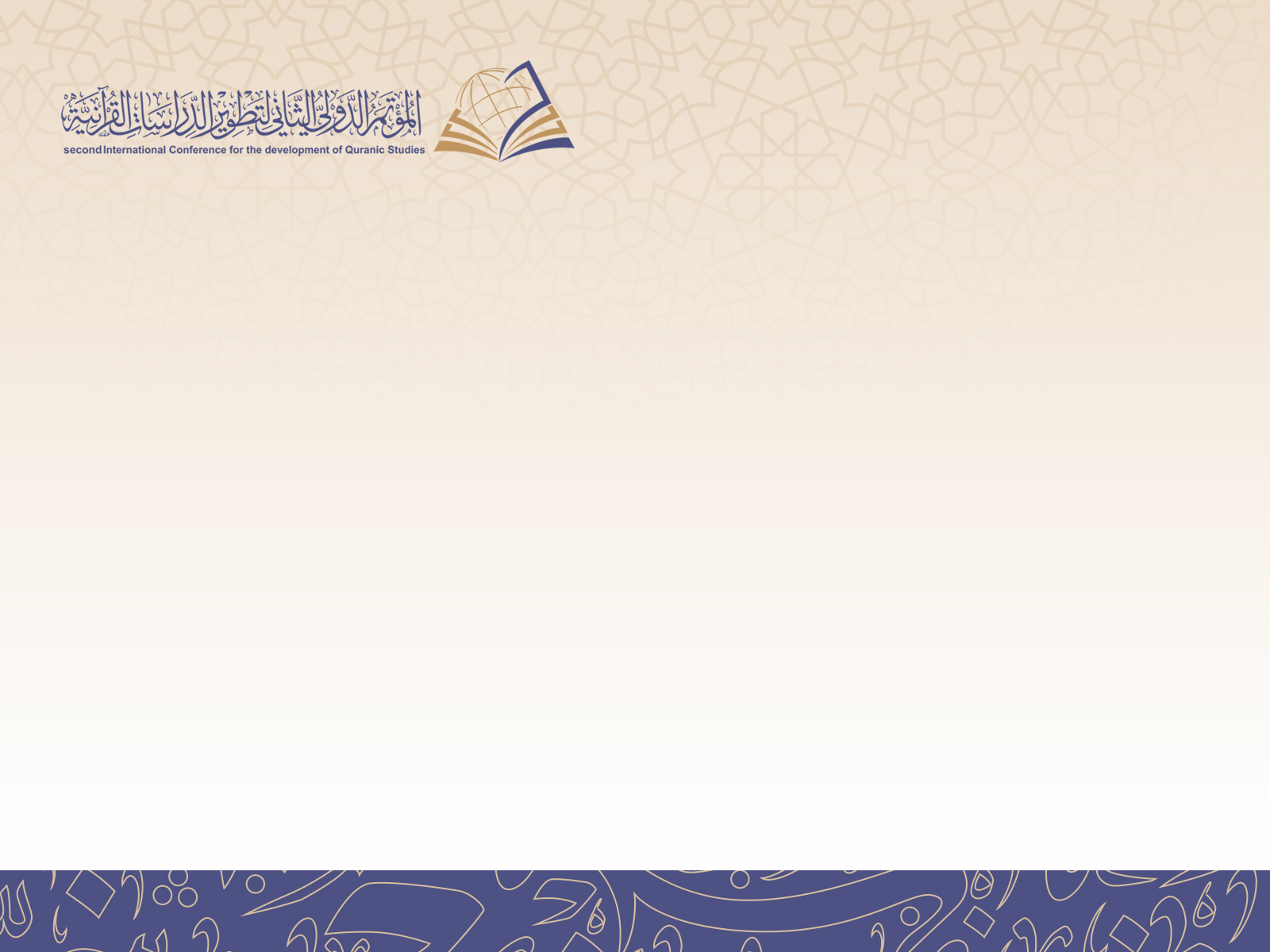 كتابة المصحف بلغة برايل
تقنيته وعلاقته بالرسم العثماني
المبحث الثاني 

   لغة برايل 
وحكم طباعة المصحف بها.